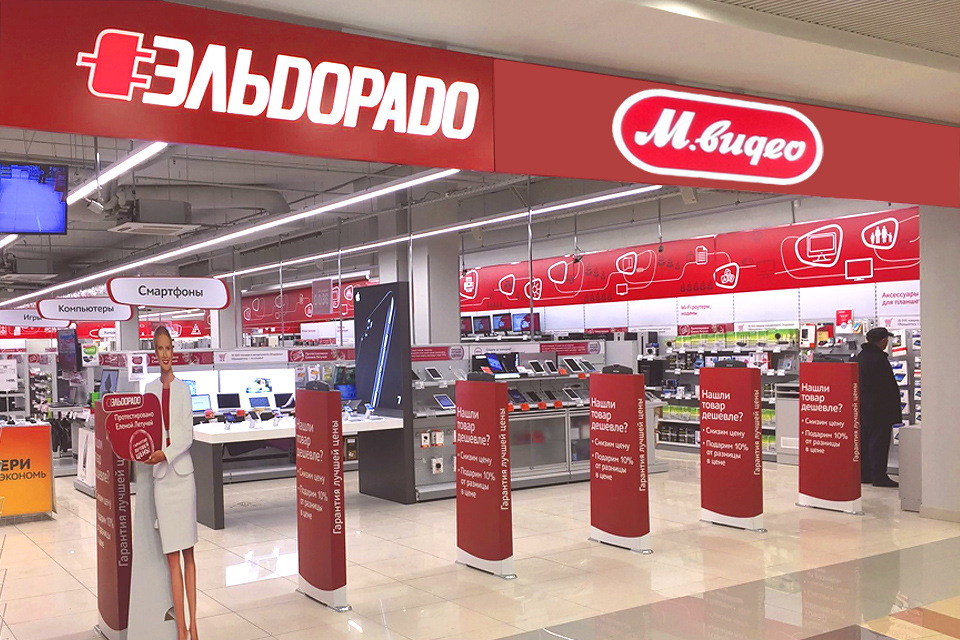 Название учебного заведения
Тема: Методологические основы социального развития торговой организации в условиях цифровой экономики (на примере группы «М.Видео-Эльдорадо»)
Выполнил:_____________________________________
_______________________________________________
______________________________________________
Проверил:______________________________________
______________________________________________
_______________________________________________
«М.Видео-Эльдорадо»
2022 год
Объект исследования:
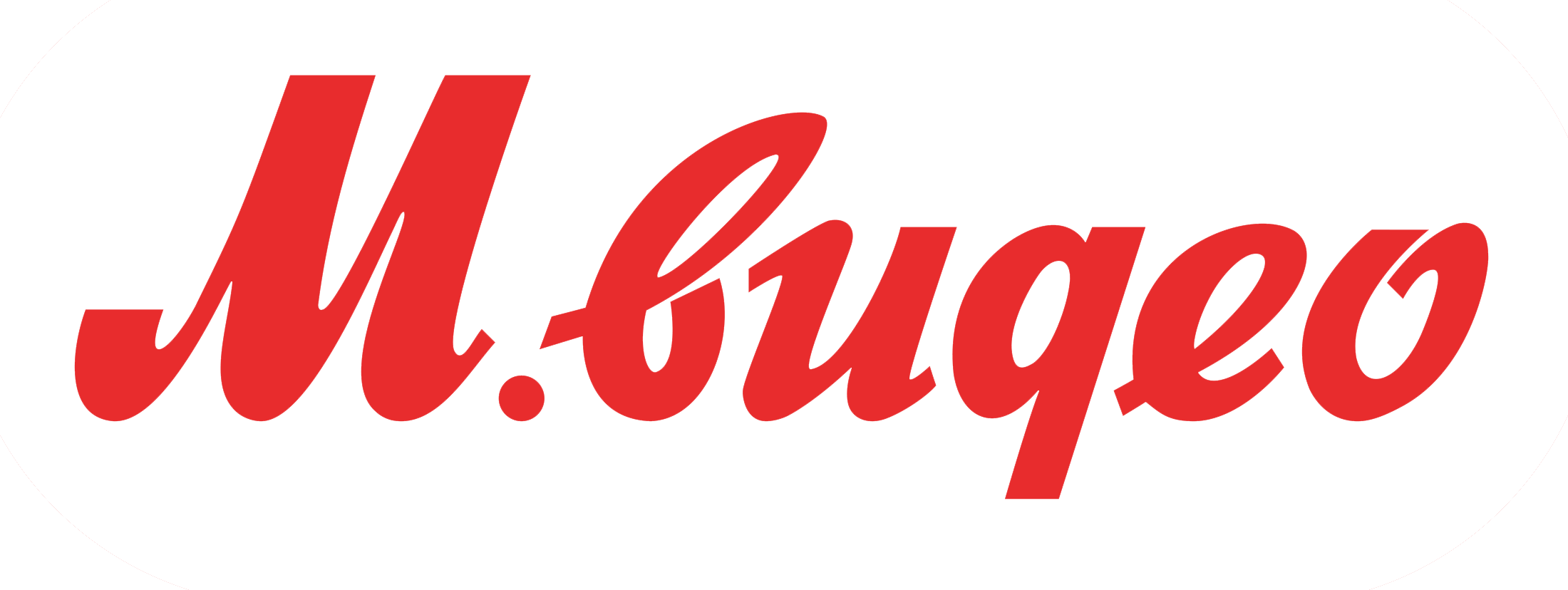 Группа М.Видео-Эльдорадо – ведущая российская компания в сфере электронной коммерции и розничной торговли электроникой и бытовой техникой
市Объект и предмет исследования
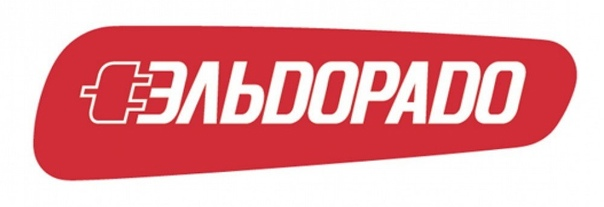 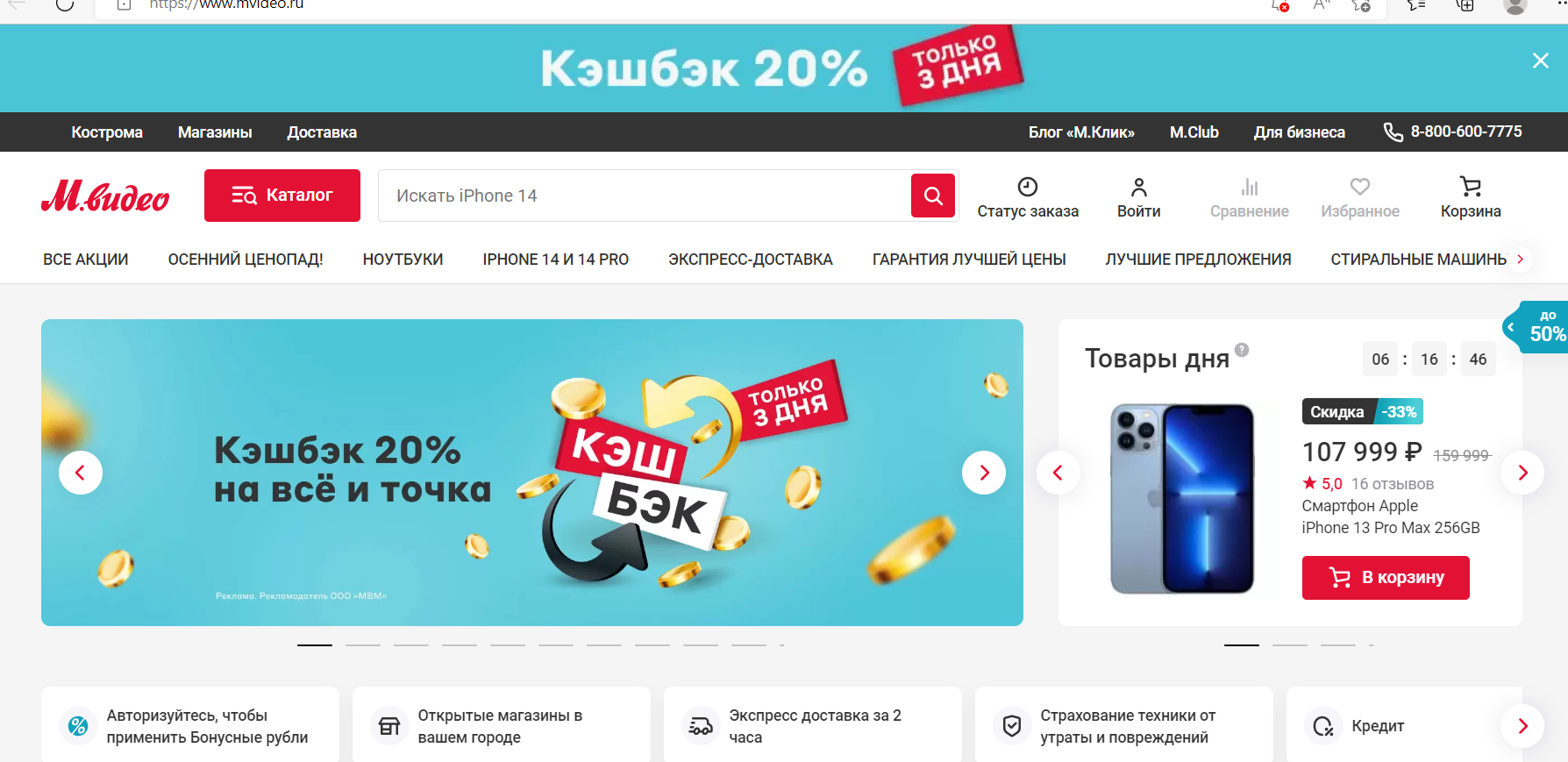 Методы социального развития организации группы компаний «М.Видео-Эльдорадо»
Предмет исследования:
Понятие цифровой экономики
Цифровая экономика (Digital Economy) – это экономическая деятельность, сфокусированная на цифровых и электронных технологиях, в том числе это электронный бизнес и электронная коммерция, а также производимые ими товары и услуги.
01
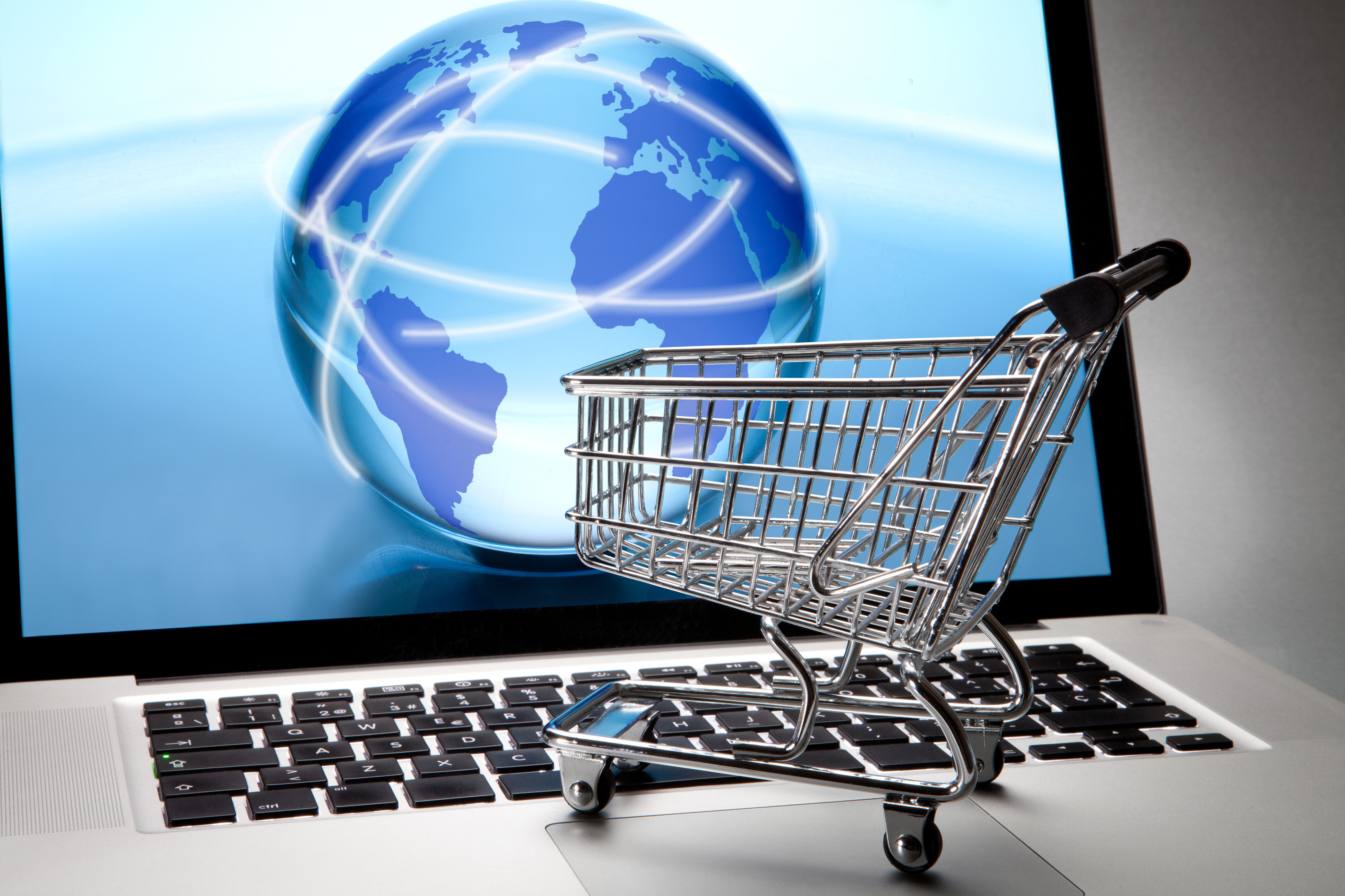 Цифровая экономика – это хозяйственная деятельность, в которой ключевым фактором производства являются данные в цифровом виде, обработка больших объемов и использование результатов анализа которых по сравнению с традиционными формами хозяйствования позволяют существенно повысить эффективность различных видов производства, технологий, оборудования, хранения, продажи,
 доставки товаров и услуг.
02
03
Цифровая экономика – это деятельность, непосредственно связанная с развитием цифровых компьютерных технологий, в которую входят сервисы по предоставлению онлайн-услуг, электронные платежи, интернет-торговля, краудфандинг и прочее.
04
Цифровая экономика - это сочетание цифровых вычислений и экономики, и это обобщающий термин, который описывает, как традиционные виды экономической деятельности (производство, распределение, торговля) трансформируются с помощью Интернета, всемирной паутины и блокчейн- технологий.
Основные технологии, формирующие цифровую экономику
Интернет вещей
Цифровая платформа
Облачные вычисления
Когнитивные технологии
Интеллектуальные роботы
Объединяет устройства в компьютерную сеть и позволяет им собирать, анализировать, обрабатывать и передавать данные другим объектам через программное обеспечение, приложения или технические          устройства.
Это бизнес-модель, позволяющая потребителям и поставщикам связываться онлайн для обмена продуктами, услугами и информацией, включая предоставление продуктов/ услуг/ информации собственного производства.
Это роботы, которые могут распознавать объекты и их состояние и на основе такого распознавания автоматически определять действия, которые им следует выполнить.
Технологии, работающие с нашим познанием: оценивающие наше внимание, отслеживающие наше состояние, следящие за работой мозга и пытающиеся «понять» человека.
Это технология, которая обеспечивает доступ к компьютерным ресурсам через интернет. Не нужно покупать, хранить и обслуживать физическое оборудование - этим занимается облачный провайдер.
01
02
03
04
05
Беспроводная связь
Виртуальная (цифровая) валюта
Нейротехнологии
Блокчейн
Крипотовалюта
Это способ записывать и хранить цифровую информацию, так, чтобы ее невозможно было подделать, удалить или изменить, не привлекая к себе внимания. Блокчейн состоит из цепочки блоков.
Это тип виртуальной валюты, эмиссия («добыча», майнинг) которой основана на специфическом применении криптографичесих алгоритмов.
Электронная валюта – это денежные средства не имеющие материального воплощения, которые могут использоваться как полноценный денежный знак.
Это совокупность технологий, созданных на основе принципов функционирования нервной системы.
Это связь, которая осуществляется в обход проводов или других физических сред передачи.
06
07
08
09
10
Понятие социального развития организации
Социальное развитие организации предполагает качественные изменения к лучшему в ее социальной среде, в тех материальных, общественных и духовно -нравственных условиях, в которых работники организации трудятся и живут.
Основные направления социального развития организации:
Улучшение эргономических, санитарно-гигиенических и иных условий работы, охраны труда и обеспечения безопасности работников.
Стимулирование эффективного труда, инициативного и творческого отношения к делу, групповой и индивидуальной ответственности за результаты деятельности.
Создание и поддержание в коллективе здоровой социально-психологической атмосферы, оптимальных межличностных и межгрупповых связей, способствующих раскрытию интеллектуального и нравственного потенциала каждой личности, удовлетворенности совместным трудом.
Рост жизненного уровня работников и членов их семей, удовлетворение потребностей в жилье и бытовом устройстве, разнообразных услугах, полноценное использование досуга.
Совершенствование социальной структуры персонала, его демографического и профессионально - квалификационного состава, в том числе регулирование численности работников, повышение их общеобразовательного и культурно-технического уровня.
Обеспечение социального страхования работников, соблюдения их социальных гарантий и гражданских прав.
04
Факторы, воздействующие на социальную среду организации
Система мотивации и стимулирования труда материальное вознаграждение труда и семейные бюджеты;
05
Состояние условий и охраны труда, включающие техническую вооруженность труда, соблюдение санитарно-гигиенических норм, уровень тяжести труда, обеспеченность средствами индивидуальной защиты, безопасность труда, наличие и удобство бытовых помещений;
Внешние факторы
Уровень социальной защищенности работников, обеспечиваемой мероприятиями по социальному страхованию, соблюдению социальных гарантий,   установленных действующим законодательством, коллективным договором и индивидуальными трудовыми договорами;
06
01
Уровень развития экономики страны и/или региона;
02
Основные направления и содержание социальной политики государства;
Содержание работы, определяемое сложностью ее выполнения, возможностями творчества, применения работниками своих знаний, опыта, способностей в существующих условиях;
07
Духовно-нравственное состояние общества, которое определяет особенности трудовой морали, трудовую этику, сложившиеся традиции и нравственные устои в отношении к труду.
03
08
Уровень развития межличностных отношений с представителями администрации, с коллегами по работе;
Внерабочее время, структура его использования и способы проведения досуга оказывают существенное влияние на образ жизни работников, их нравственные ценности, гражданскую позицию.
01
Состояние организационной культуры, включающей принятые в организации социальные нормы и ценности.
09
02
Состояние социальной инфраструктуры, включающей комплекс объектов, предназначенных для жизнеобеспечения работников организации и членов их семей, удовлетворения социально -бытовых, культурных и интеллектуальных потребностей;
Внутренние факторы
03
Материально-технические и организационно-экономические возможности организации: ее размеры, территориальное расположение, профиль производства, объем выпускаемой продукции (оказываемых услуг), состояние основных фондов и технический уровень производства, содержание и организационные формы трудового процесса, форма собственности, финансовое положение, деловая репутация;
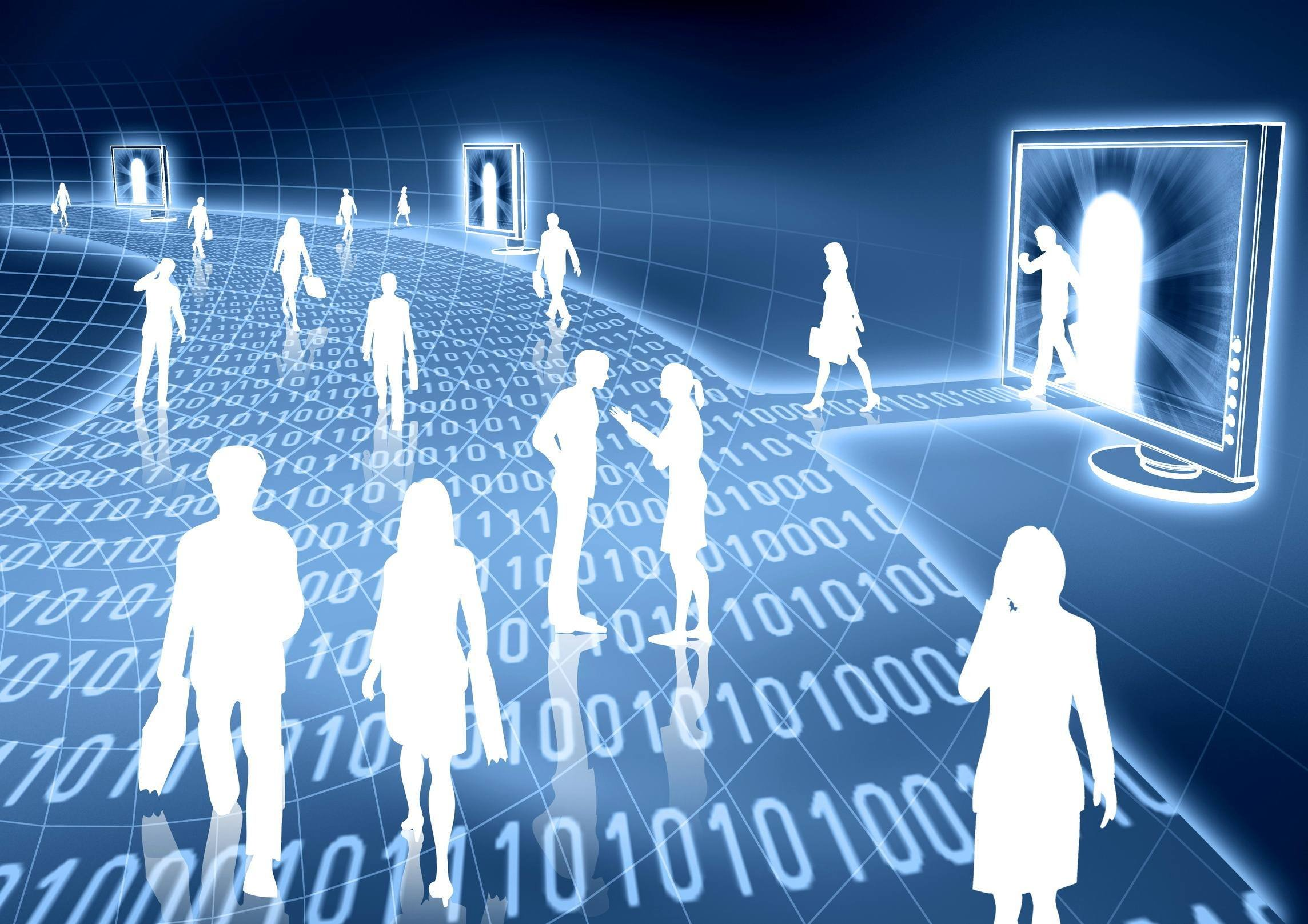 Методы социального развития организации
Наблюдение за коллективом и его деятельностью, беседы с сотрудниками и руководителями;
Обмен опытом с другими организациями по поводу социального развития коллективов;
01
04
Изучение документов и материалов организаций, которые характеризуют социальную
структуру работников, а также удовлетворение материальных и культурных потребностей;
Социальное исследование, его цель – проанализировать возможности исполнения и эффективность рекомендаций, разработанных в результате исследования собранной информации;
02
05
03
Анкетирование и опрос сотрудников для выяснения мнений и предложений по социальным вопросам;
06
Исследование статистических массовых данных
Краткая характеристика объекта исследования- группа «М.Видео-Эльдорадо»
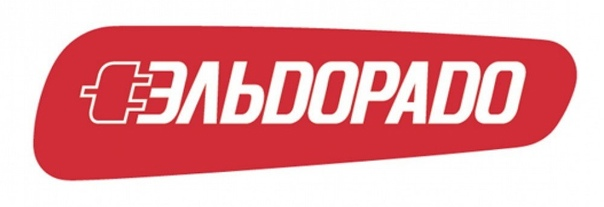 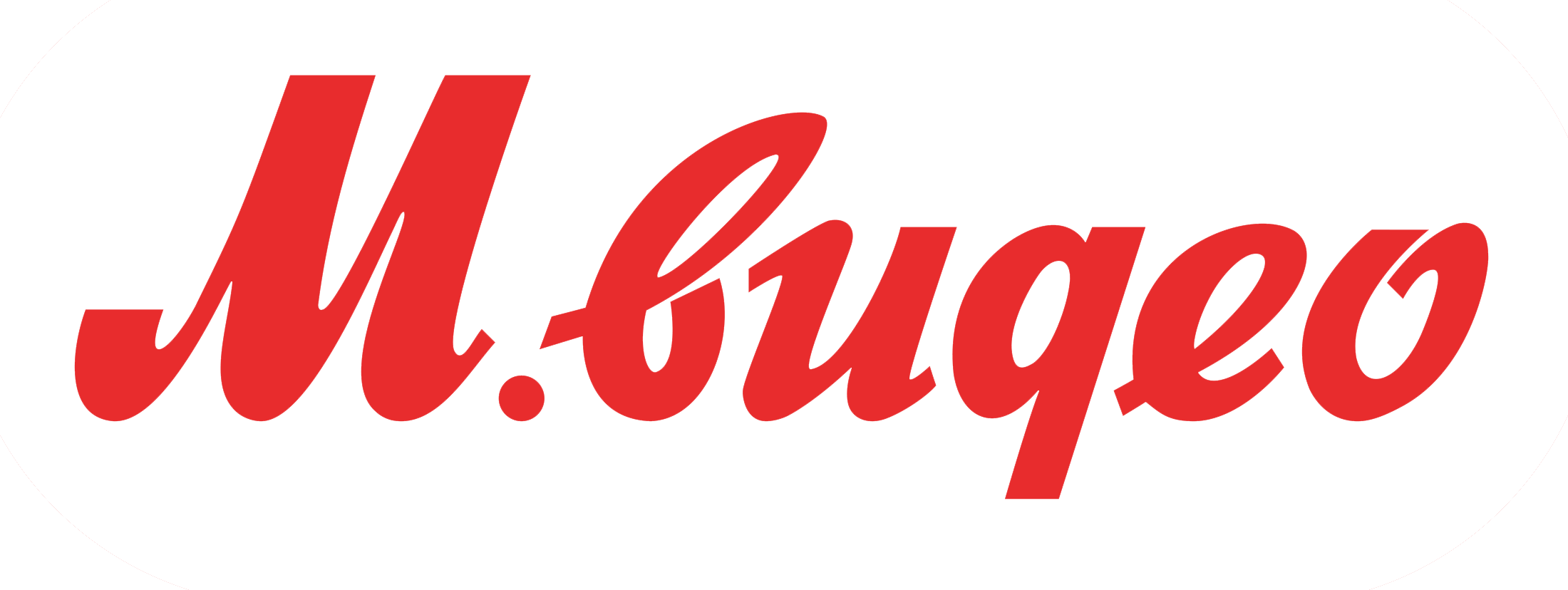 01
02
03
04
М.Видео-Эльдорадо – один из самых технологичных ритейлеров в России. Для максимально полного удовлетворения потребностей клиентов, вендоров и партнеров компания развивает гибридную бизнес-модель, основанную на сочетании онлайн-бизнеса и мобильных технологий, с разветвлённой сетью магазинов и сильной логистической инфраструктурой.
Бизнес опирается на два ведущих розничных бренда – М.Видео и Эльдорадо, каждый из которых имеет стопроцентную узнаваемость среди российской аудитории. Группа насчитывает более 1200 магазинов в 370 городах по всей России, от Калининградской области до Камчатки.
Группа М.Видео-Эльдорадо – ведущая российская компания в сфере электронной коммерции и розничной торговли электроникой и бытовой техникой, GMV компании в 2021 году превысил 570 миллиардов рублей.  На общие онлайн продажи приходится порядка 68% GMV М.Видео-Эльдорадо, что делает компанию одним из крупнейших е-комм игроков в России.
Группа М.Видео-Эльдорадо признана лучшим ритейл-работодателем в России по версии самого популярного рейтинга hh.ru.
Миссия компании- Наполняя мир технологиями, мы дарим людям время и вдохновение. Мы создаем будущее, которым будем гордиться.
Ценности компании- Ответственность за будущее. Неравнодушие во всем. Открытость к переменам.
Методы социального развития группы «М.Видео-Эльдорадо»
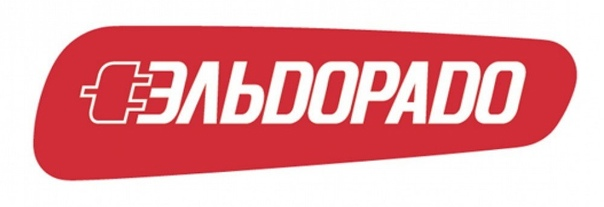 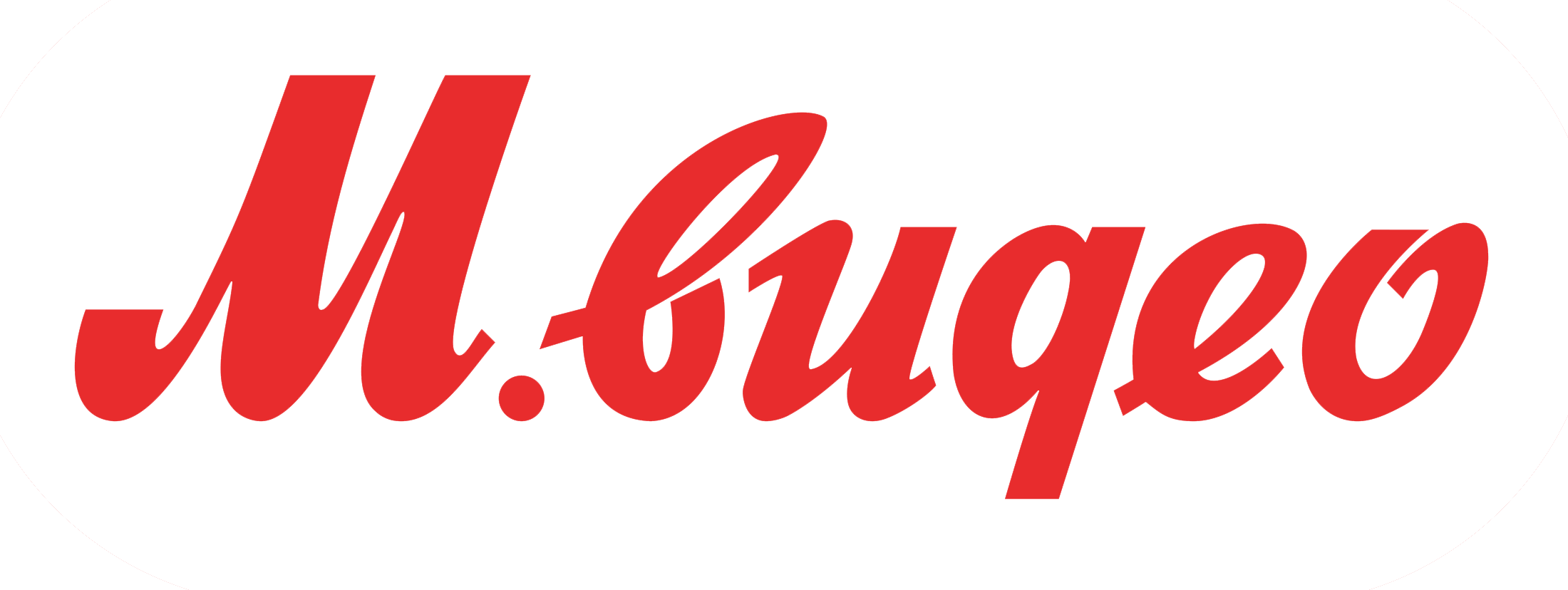 Анализ различных социальных данных
Обмен опытом с другими компаниями по поводу социального развития коллективов
Исследование статистических массовых данных
Постоянное наблюдение за коллективом и его деятельностью
Осуществление бесед с сотрудниками и руководителями компании
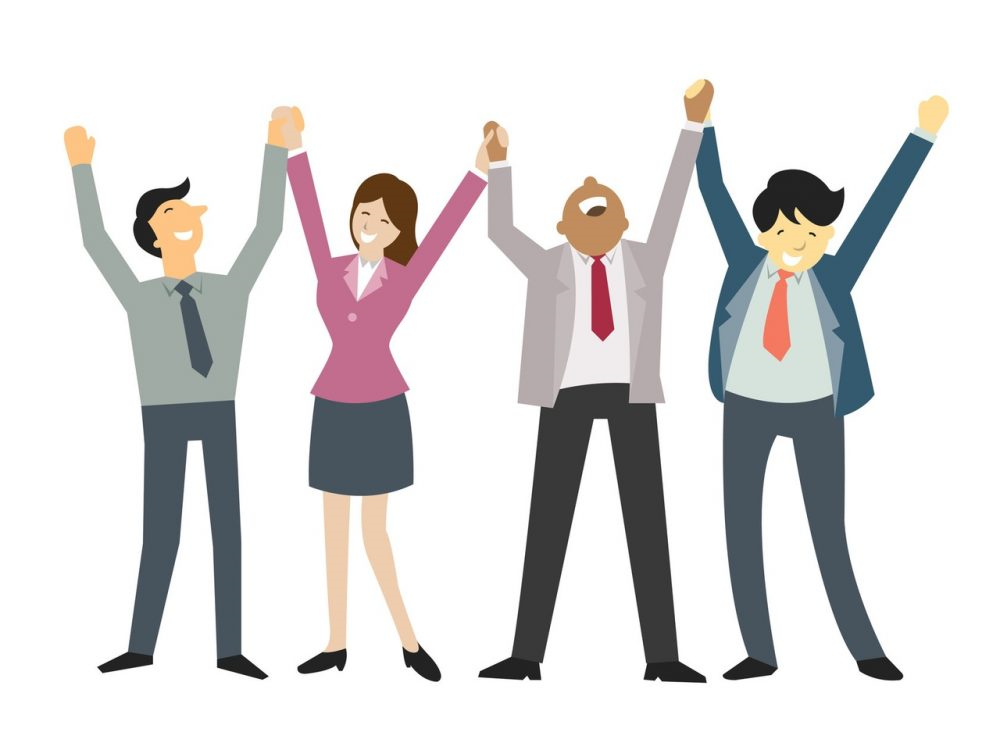 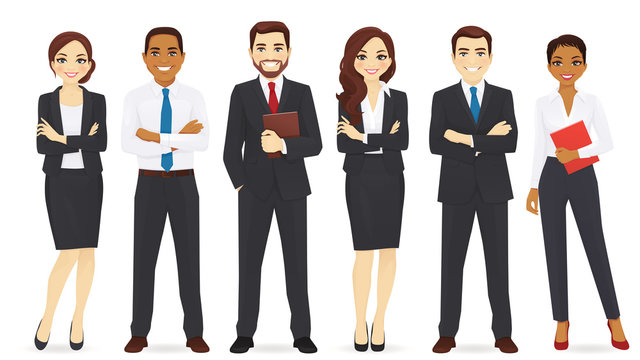 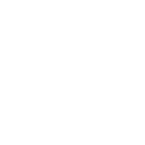 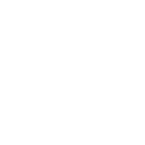 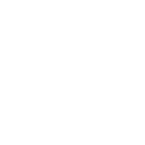 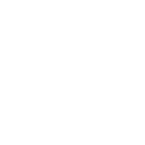 Уровни социальной ответственности бизнеса группы «М.Видео-Эльдорадо»
Основная деятельность: ответственность перед потребителями
Бизнес компании социален по своей сути, бытовая техника и электроника является неотъемлемой и необходимой частью жизни миллионов жителей России. Компания видит свою социальную роль в том, чтобы УЛУЧШАТЬ ЖИЗНЬ ПОКУПАТЕЛЕЙ, предлагая им ЛУЧШИЕ РЕШЕНИЯ в области потребительской электроники и бытовой техники по ЛУЧШИМ ЦЕНАМ.
Основная деятельность: ответственность перед потребителями
Три уровня
социальной
ответственности
бизнеса
Внутренняя социальная ответственность: перед сотрудниками
Внешняя социальная ответственность: перед обществом
Внешняя социальная ответственность: перед обществом
Компания рассматривает благотворительность как одну из составных частей социальной ответственности компании. Деятельность в этой области определяется теми же принципами, что и принципы социальной политики организации и направлена на повышение качества жизни общества.
Концепция корпоративной социальной ответственности
Внутренняя социальная ответственность группы «М.Видео-Эльдорадо» :
 перед сотрудниками
Для обеспечения высокого уровня обслуживания покупателей, компания привлекает в свою сферу профессиональные и инициативные кадры - людей амбициозных, честолюбивых, обладающих высоким уровнем персональной ответственности за результат.
02
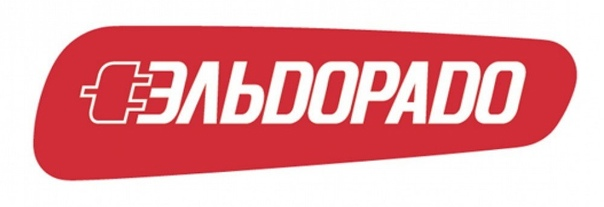 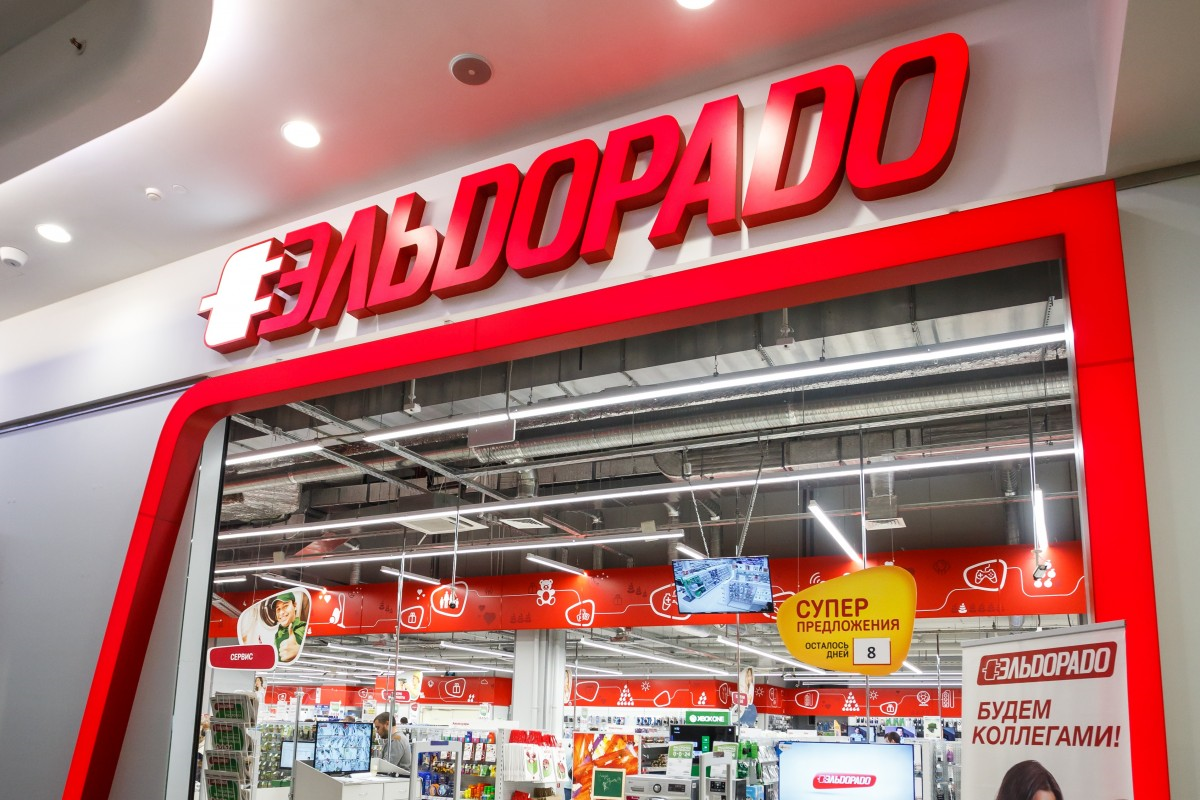 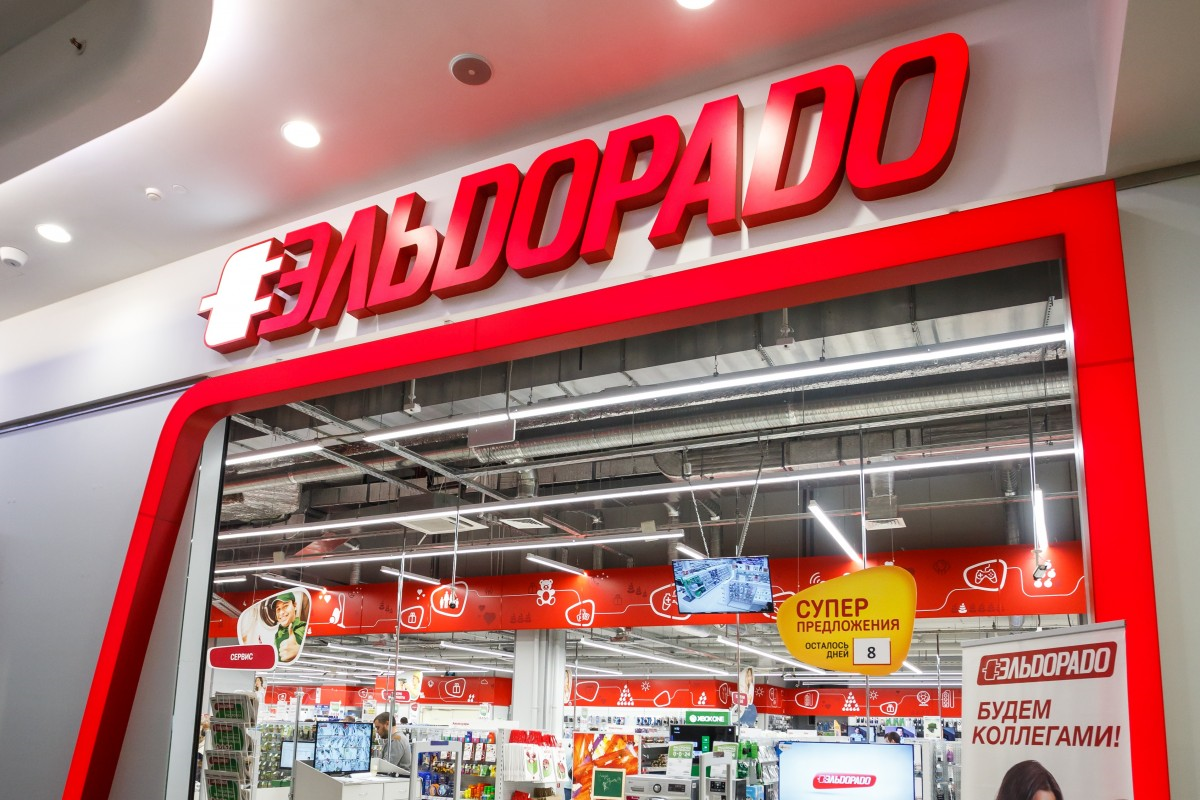 Компания точно и в срок производит выплату заработной платы, предоставляет такие социальные гарантии как медицинское страхование и пенсионное обеспечение, соответствие условий труда установленным нормативам.
03
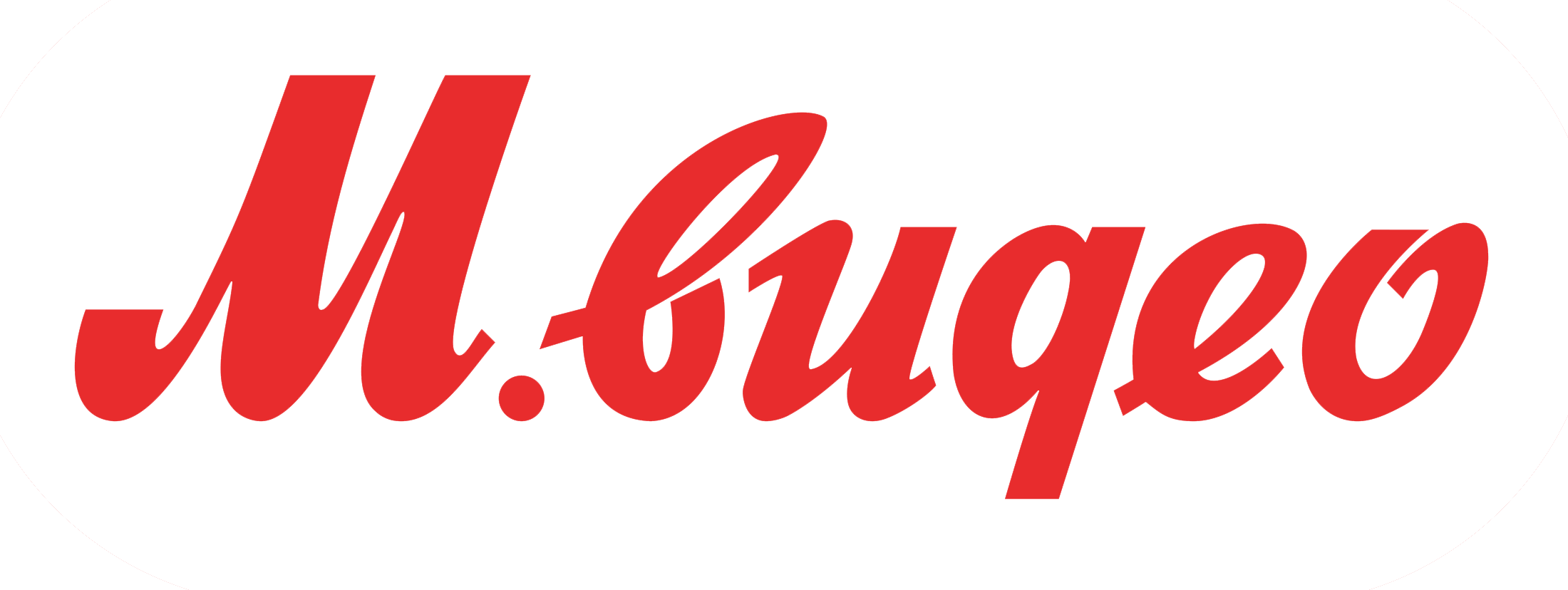 Развитие человеческого ресурса осуществляется через обучающие программы и программы подготовки и повышения квалификации, формировании у сотрудников личной заинтересованности в долгосрочных перспективах собственного развития для самореализации.
Реализуя корпоративные программы, направленные на развитие кадрового потенциала, компания, таким образом, содействует повышению качества трудовых ресурсов в регионах своей деятельности.
01
Компания предоставляет возможности профессионального роста и развития, активно развивает методы финансового и нефинансового стимулирования, повышающих производительность труда и раскрывающих потенциал каждого сотрудника.
04
Концепция корпоративной социальной ответственности группы «М.Видео-Эльдорадо»
В качестве приоритетных для оказания благотворительной помощи групп населения компания рассматривает:
Компания нацелена на долгосрочные проекты в области благотворительности, которые:
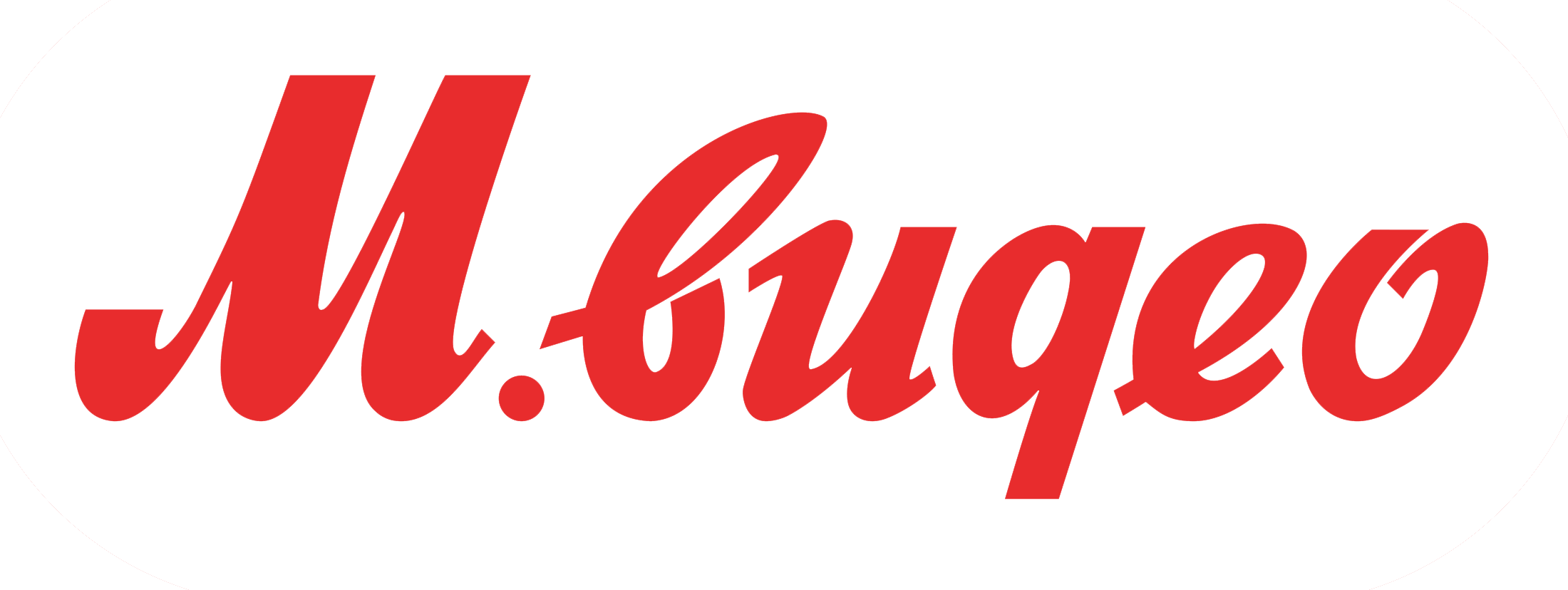 01
Нетрудоспособных граждан, в т.ч. пенсионеров, инвалидов, ветеранов, в т.ч. частично или полностью утративших способность к самообслуживанию, что лишило их возможности пребывать в привычных домашних условиях;
Способствуют решению наиболее острых социальных проблем общества;
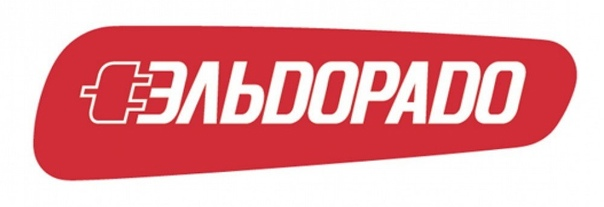 Охватывают максимально широкие слои населения;
Соответствуют приоритетам государства в области социальной политики.
02
Могут быть реализованы максимально широко по всей России, во всех регионах присутствия бизнеса  компании.
Граждан, ставших жертвами террористических актов, локальных военных конфликтов, природных катаклизмов и техногенных катастроф;
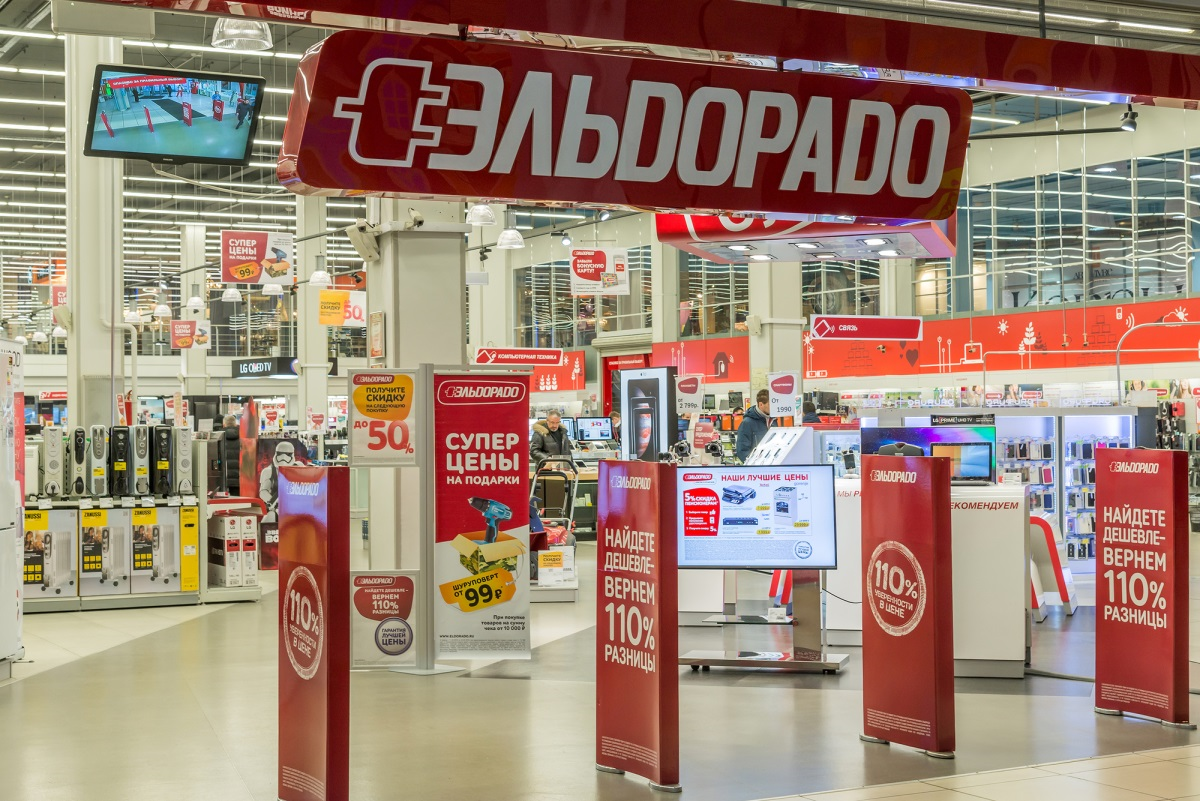 Детей-сирот и детей, оставшихся без попечения родителей, детей из неблагополучных и малообеспеченных семей, находящихся в приютах, домах ребенка, социальных гостиницах и иных подобных учреждениях;
03
Эффективным способом решения социально значимых проблем общества компания видит развитие корпоративного волонтерства .
Корпоративное волонтерство является частью корпоративной культуры и предполагает добровольную деятельность работников на благо общества при поддержке и поощрении со стороны компании. Стимулируя своих сотрудников принимать личное участие в решении социально значимых проблем в регионах деятельности, компания способствует формированию чувства личной ответственности и стремления участвовать в общественных событиях.
Детей в возрасте до 14 лет, имеющих хронические и иные заболевания, лечение которых продолжительно по времени и требует серьезных финансовых затрат, находящихся на момент оказания помощи в специализированных клиниках, реабилитационных центрах для детей-инвалидов и иных подобных учреждениях.
04
Некоторые приоритетные направления в области социальных проектов группы «М.Видео-Эльдорадо»
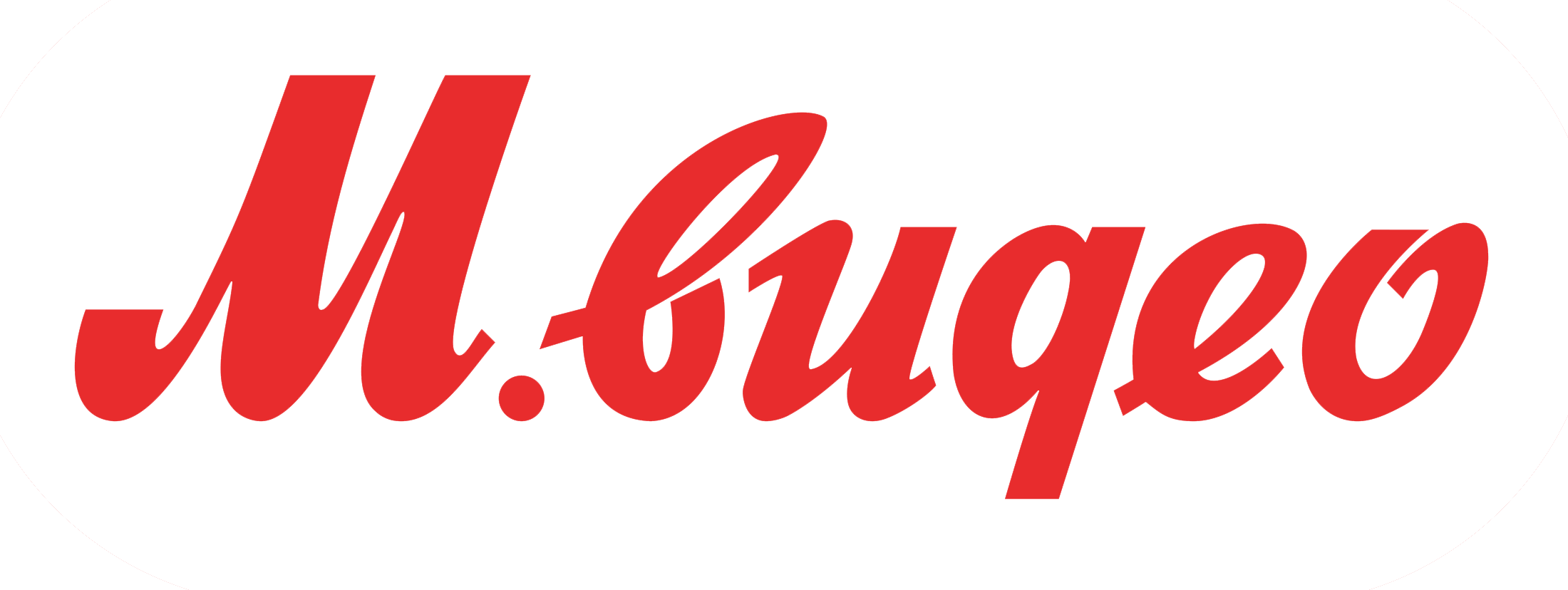 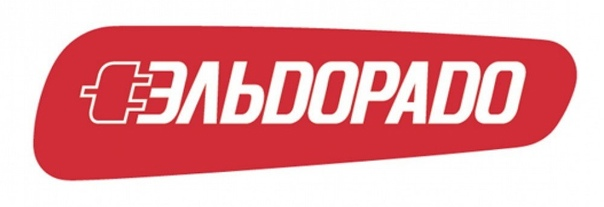 Собственная платформа корпоративного образования «Цифровая академия» группы «М.Видео-Эльдорадо»
«М.видео-Эльдорадо» и Productstar запустили обучающую программу по управлению технологическими продуктами, состоящую из двух модулей.
«Цифровая академия» - идеальная площадка для привлечения, развития и самореализации талантливых людей, позволяющая приобрести и развить технологические навыки и компетенции, необходимые для эффективной работы в современной цифровой среде.
01
Первый  модуль завершили 30 сотрудников из разных бизнес-функций (директоры магазинов, продавцы, специалисты по маркетингу, электронной коммерции, работе с персоналом, информационными системами и др.) без опыта в продуктовом менеджменте, которые хотят сменить профессию и начать карьеру в ИТ. После обучения «выпускников» направляют на стажировку в существующие команды, по окончании которой они могут перейти на позиции junior-продактов.
02
Второй модуль проходят более 70 действующих менеджеров по продукту – курс позволяет им значительно развить цифровые компетенции, получить повышение и возглавить новые продуктовые команды. Обучение длится три-пять месяцев, для входа в программу достаточно написать мотивационное письмо и пройти оценку по компетенциям.
В настоящий момент в компании открыты более сотни продуктовых вакансий - обучение продуктовому подходу позволит ритейлеру закрыть до 70% позиций за счет переквалификации и повышения компетенций внутренних кандидатов, которые уже знакомы со стратегией и задачами бизнеса и быстрее адаптируются к новой функциональности. В 2020 г. группа полностью перешла на продуктовый подход – разработкой и развитием программных решений занимаются более 120 команд, состоящих из сотрудников ключевых бизнес-функций и ИТ-специалистов.
Кроме продакт-менеджмента, корпоративная образовательная платформа «Цифровая академия» «М.видео-Эльдорадо» предлагает сотрудникам обучение по направлениям: основы трансформации и понимания бизнеса, agile-подход, аналитика данных, программирование и машинное обучение. Обучение для сотрудников бесплатное, а процесс встроен в бизнес-ритм, что позволяет не нарушать привычный баланс между работой и личной жизнью. Наряду с использованием гибких образовательных методик, налажено сотрудничество с ведущими международными и российскими школами и экспертами.
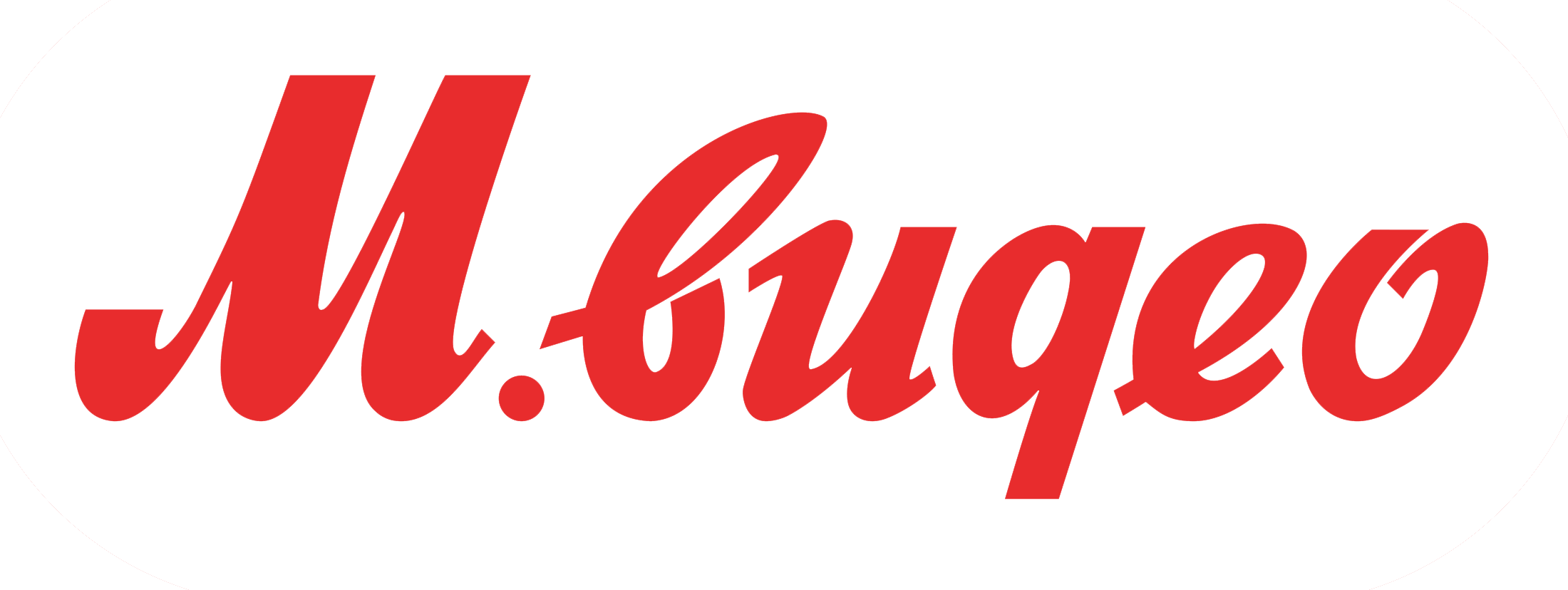 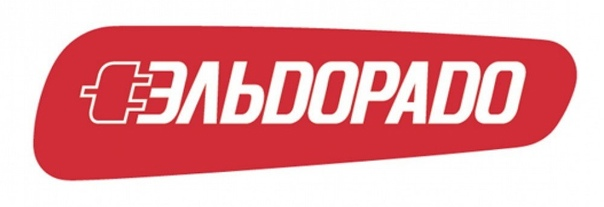 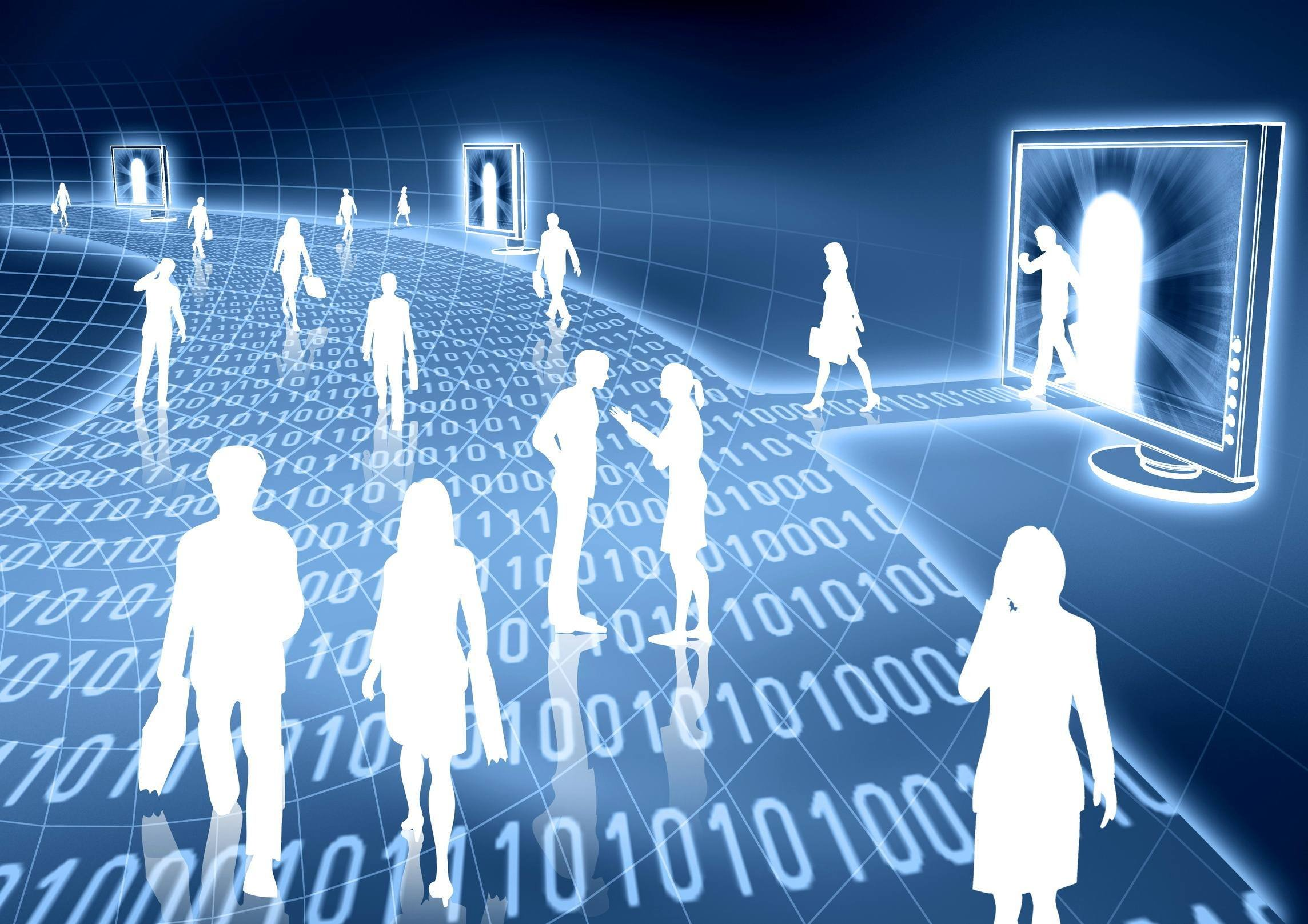 Вывод
Группа  компаний «М.Видео-Эльдорадо» делает все возможное для социального развития организации: точно и в срок производит выплату заработной платы, предоставляет такие социальные гарантии как медицинское страхование и пенсионное обеспечение, соответствие условий труда установленным нормативам;  предоставляет возможности профессионального роста и развития, активно развивает методы финансового и нефинансового стимулирования, повышающих производительность труда и раскрывающих потенциал каждого сотрудника; развитие человеческого ресурса осуществляется через обучающие программы и программы подготовки и повышения квалификации.
При этом применяются следующие методы социального развития: анализ различных социальных данных ; обмен опытом с другими компаниями по поводу социального развития коллективов; исследование статистических массовых данных; постоянное наблюдение за коллективом и его деятельностью; осуществление бесед с сотрудниками и руководителями компании.
В настоящее время предусмотрена трехуровневая  социальная ответственность бизнеса:
1)Основная деятельность: ответственность перед потребителями; 2)Внешняя социальная ответственность: перед обществом; 3)Внутренняя социальная ответственность: перед сотрудниками. Также разработана Концепция корпоративной социальной ответственности, которая направлена на долгосрочные проекты в области благотворительности.
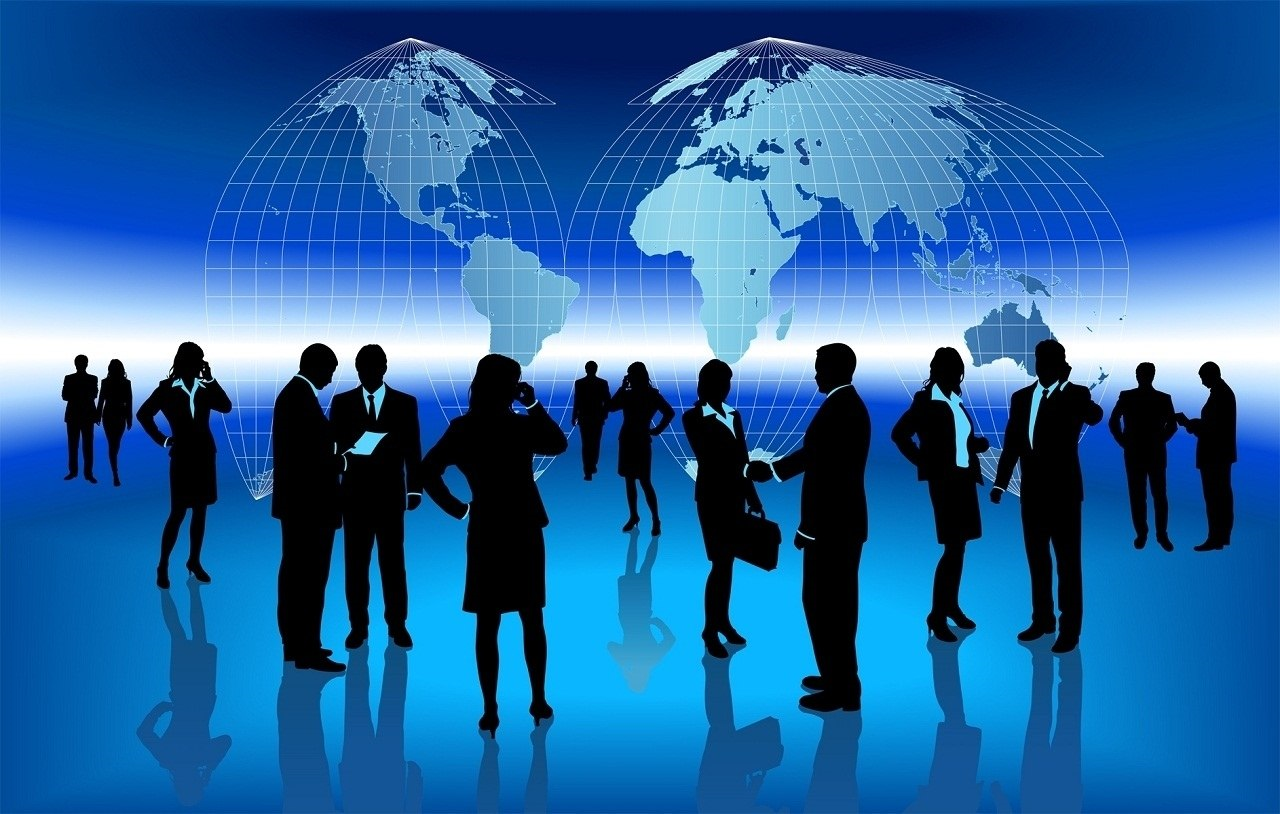 Спасибо за внимание!